On Doubly-Efficient Interactive Proof Systems
Oded Goldreich
Weizmann Institute of Science
[Speaker Notes: Having turned sixty in February, I now belong to the elders. So I may be pardoned for promoting a good old vision, and arguing that it is still relevant, and maybe even more relevant than before. 
But apologies come first...]
Interactive Proof Systems [GMR]
Prover                                                                              Verifier
I love you (and you love me too)
What would we do, as friends? 
Have fun. 
Fun - sounds like a buddy movie. 
Yes, exactly.  Like Thelma and Louise. But... without the guns.
Oh, well, no guns, I don't know...
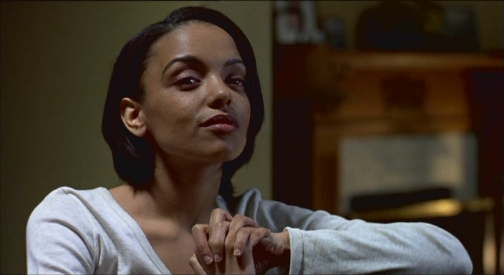 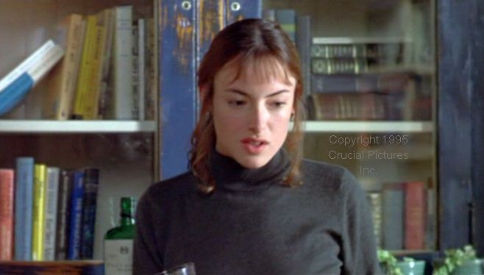 Petra                                                                                                                         Camille (not Venus)
“When Night is falling” (Canada, 1995).
[Speaker Notes: When Night is Falling (CA 1995): Petra and Camille (not Venus). The claim is “I love you (and you love me)”. And they interact throughout the movie to prove it.]
Interactive Proof Systems [GMR]
Prover                                                                              Verifier
X (common input)
THM [LFKN,S]: IP = PSPACE
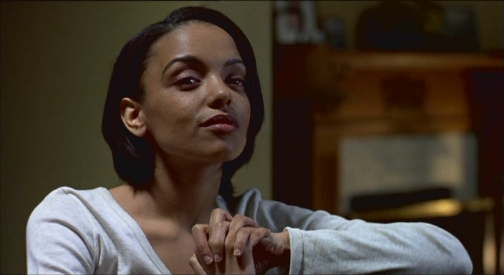 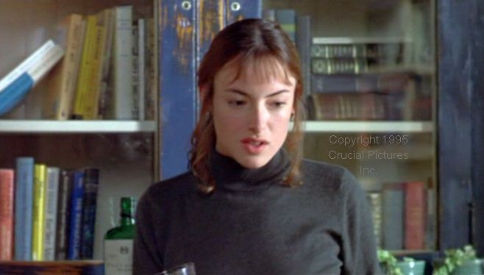 Computationally unbounded
PPT
Completeness: If X is in the set, then the verifier always accepts (under a suitable prover strategy)
Soundness: If X is not in the set, then the verifier rejects w.p. at least ½, no matter what strategy the (cheating) prover employs.
THM [LFKN,S]: Every set in PSPACE has an interactive proof system.
[Speaker Notes: Interactive proof systems (for claims of membership). The IP=PSPACE Thm has overshadowed the notion and the existence of natural questions. In particular, Petra is NOT computationally unbounded – can interactive proof systems help her?]
Doubly-Efficient Interactive Proof Systems [GKR]
Prover                                                                              Verifier
X (common input)
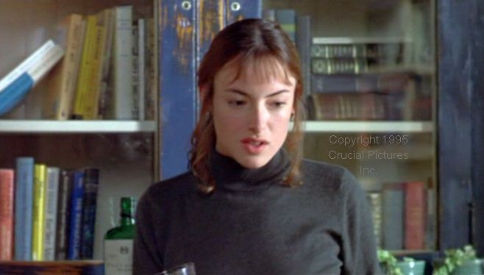 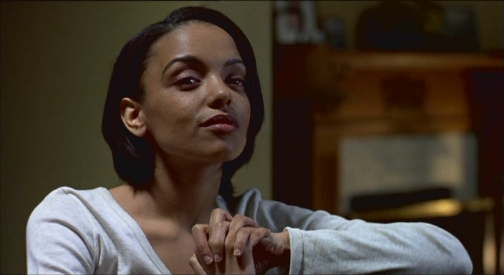 Prescribed prover is PPT
Almost linear time 
(or just o(deciding)).
Completeness: If X is in the set and the prover follows the prescribed strategy, then the verifier always accepts . 
Soundness: If X is not in the set, then the verifier reject w.p. at least ½, no matter what strategy the (cheating) prover employs. 
N.B.: As before; that is, soundness hold wrt computationally unbounded cheaters!
[Speaker Notes: N.B.: Soundness is information theoretic as before (as opposed to computational-soundness). You may hear of computationally-sound proof in the Friday workshop.]
Simple doubly-Efficient Interactive Proof Systems
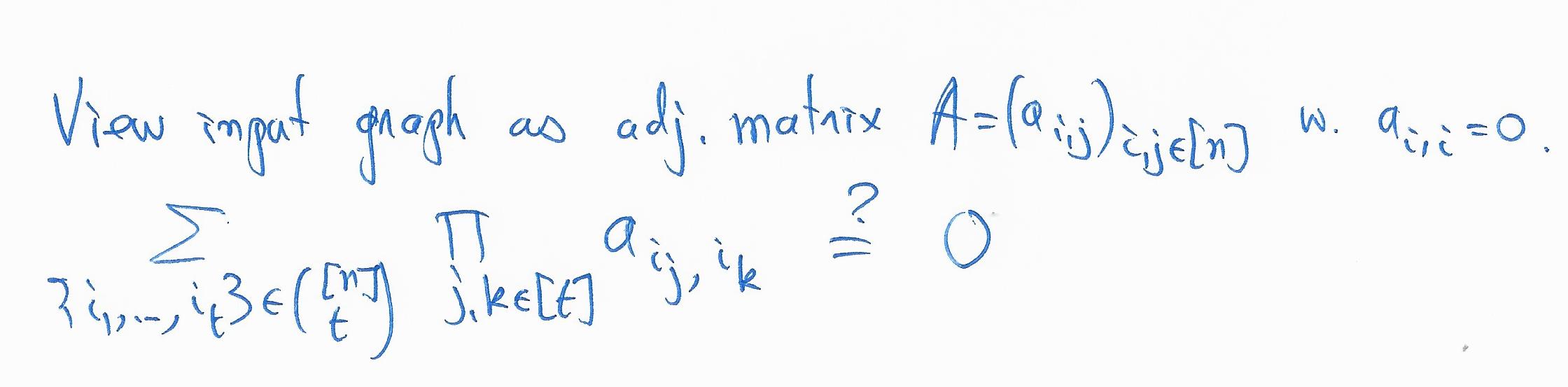 Ex 1: In some cases, (almost linear-time verifiable) NP-witnesses can be found in polynomial-time (e.g., perfect matching, primality, t-Clique for constant t>2).
Ex 2 [GR17]: no-t-Clique for constant t>2.
EQ Is a poly of indiv-deg. t2
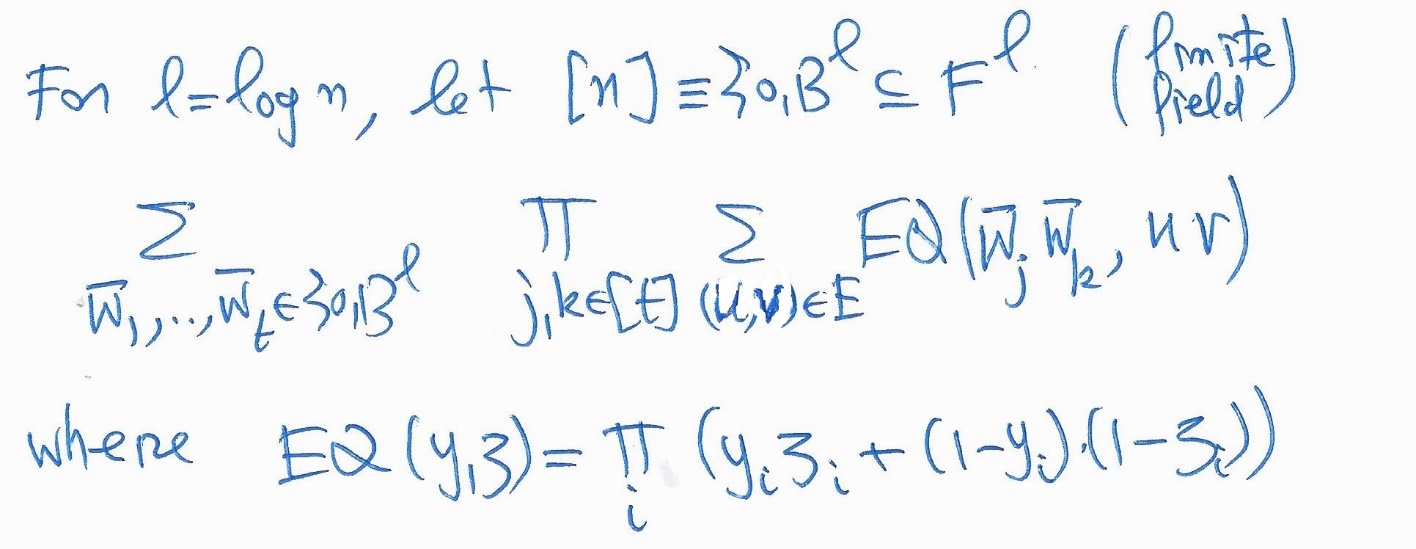 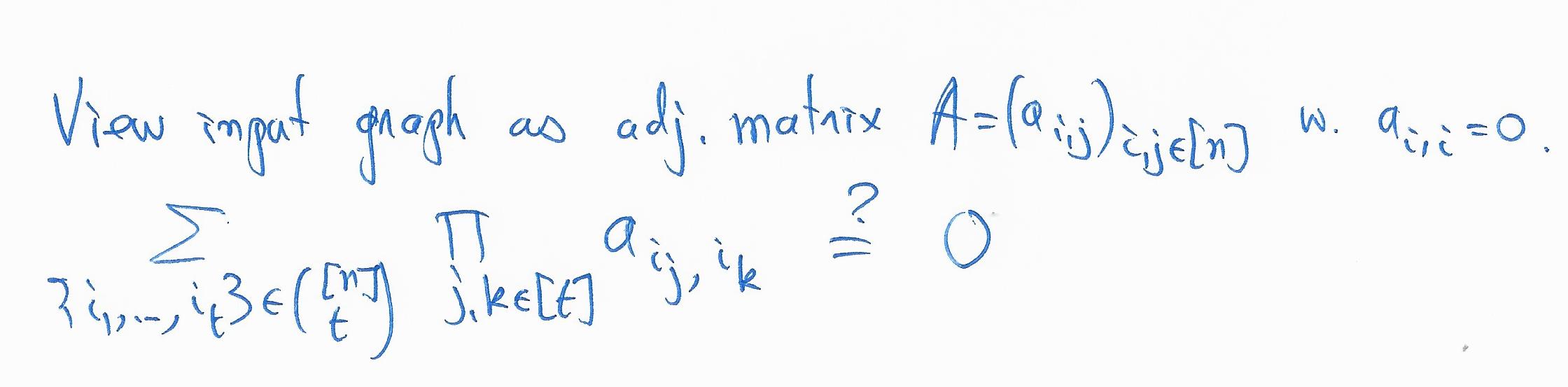 |F| > 2l
Apply the sum-check protocol.
Verify the residual.
[Speaker Notes: Ex1 “goes back” to discussions with Silvio and Shafi in 1985. Our favorite examples at the time were computational problems in permutation groups (and strong generating sets). There is a typo in the slide: a_{I,i} should be set to 1, not to 0.]
The Sum-Check Protocol [LFKN]
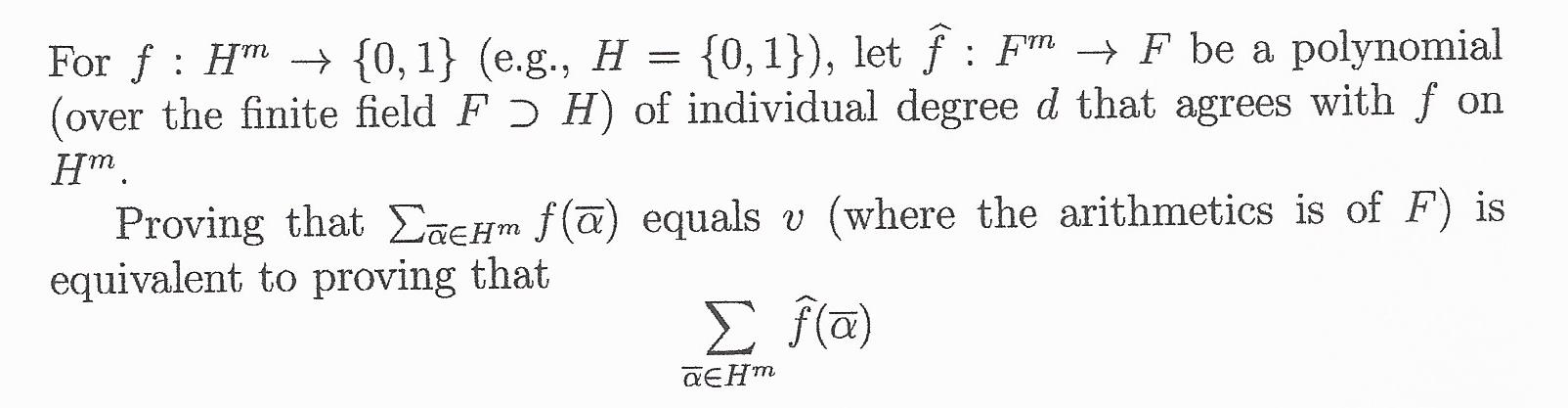 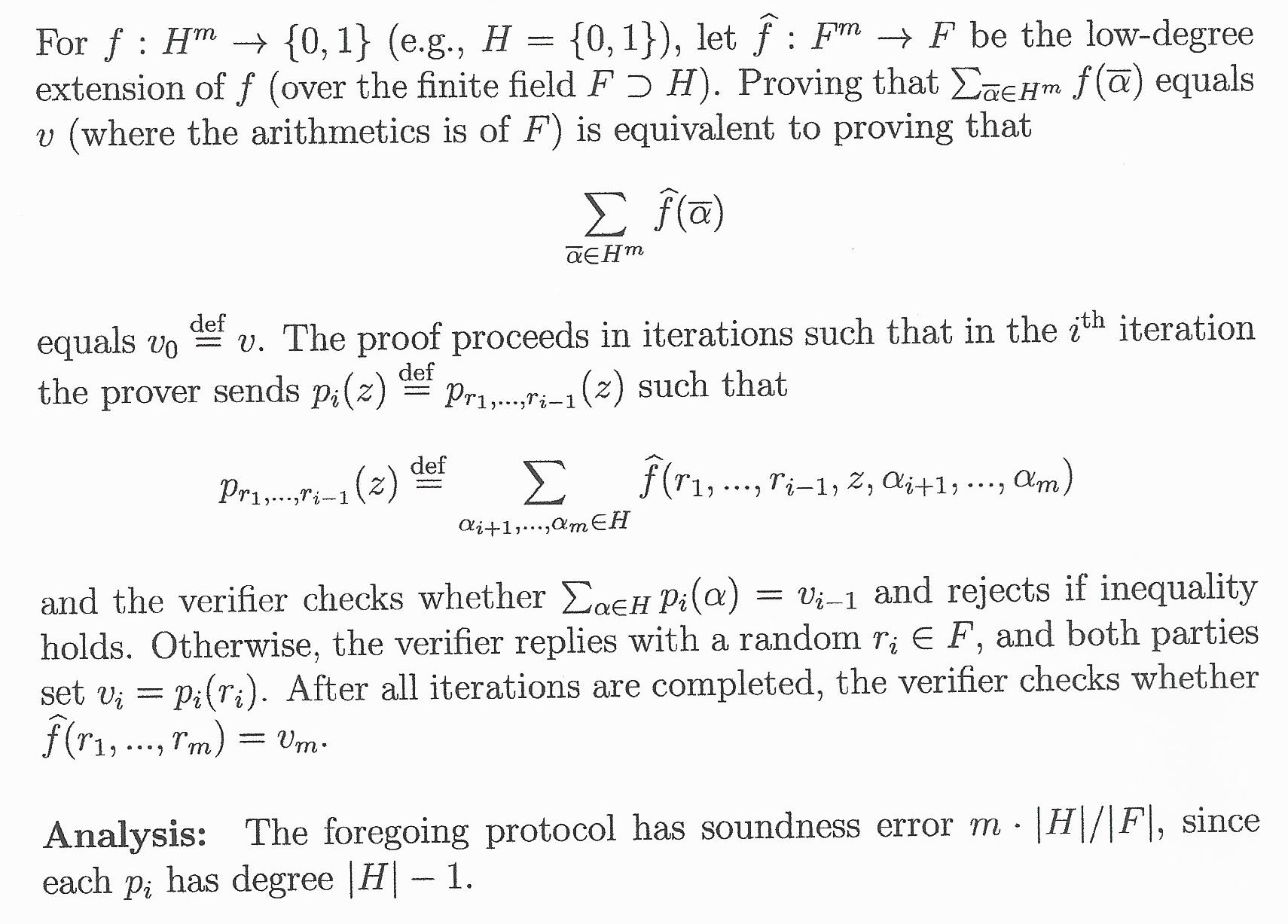 m-variate polynomial of individual degree |H|-1
univariate polynomial of degree |H|-1
Evaluate the polynomial at a single point.
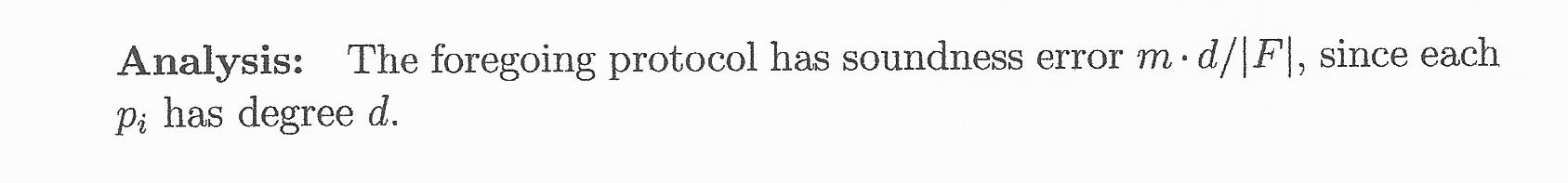 [Speaker Notes: Lund-Fortnow-Karloff-Nisam (1990).]
Simple doubly-Efficient IPs for Local. Char. Sets [GR17]
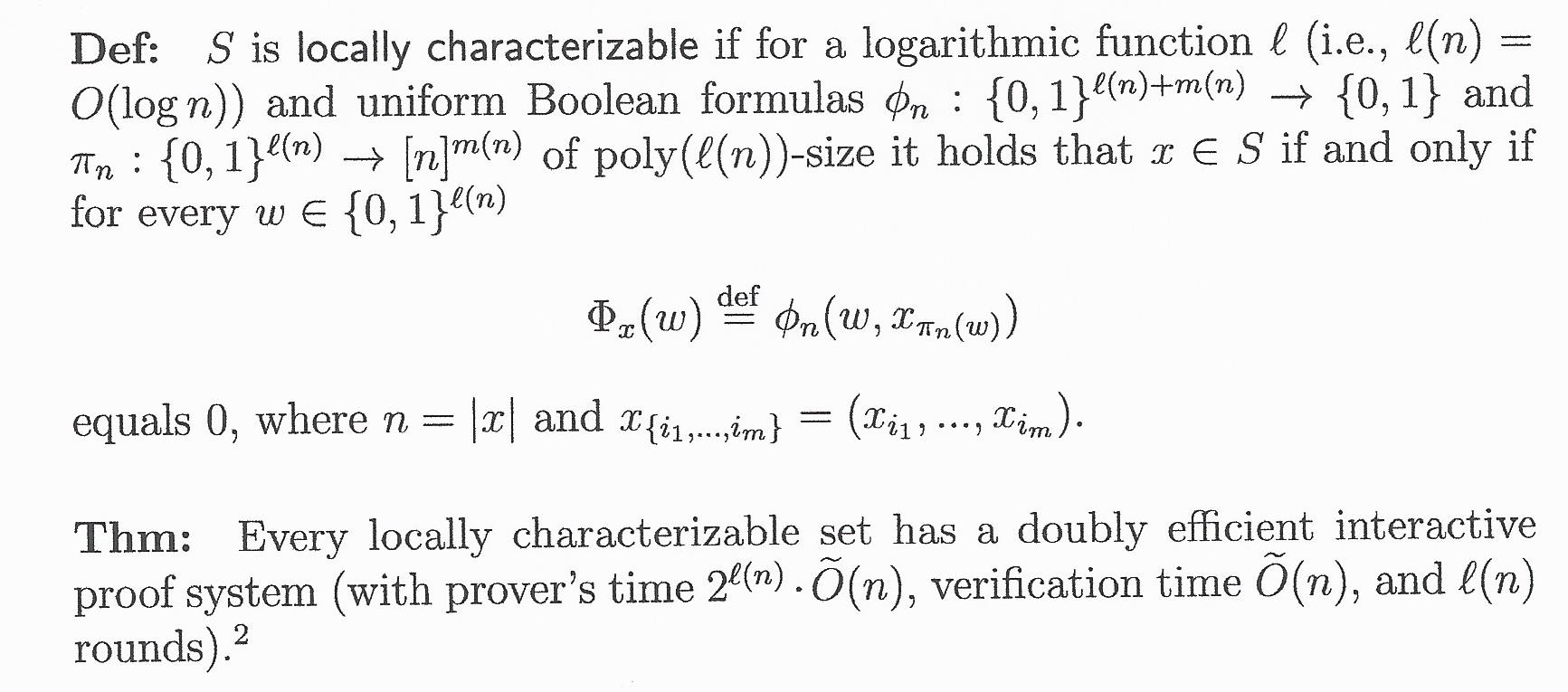 In case of no-t-Clique,
n(i1,…,it) = j,k xi_j,i_k
View n(w)i  [n] as a (log n)-long binary sequence. Consider the (log n) corresp. low-deg polys over F.
Proof Idea: For a finite field F, consider low degree ``extensions’’ of the Boolean formulas.
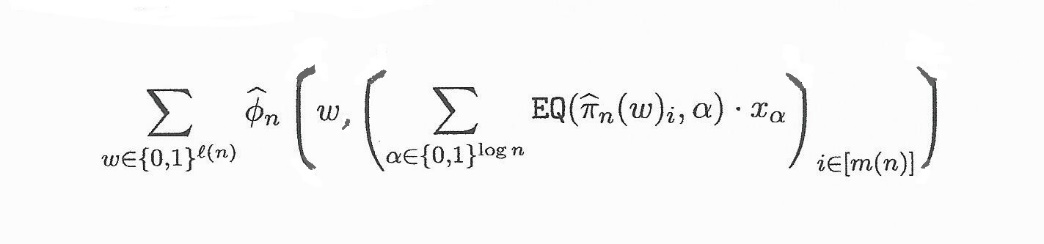 EQ is the “equality” polynomial of the penultimate slide.
All polys have small Arithmetic formulas.
Apply the Sum Check to the sum over w.
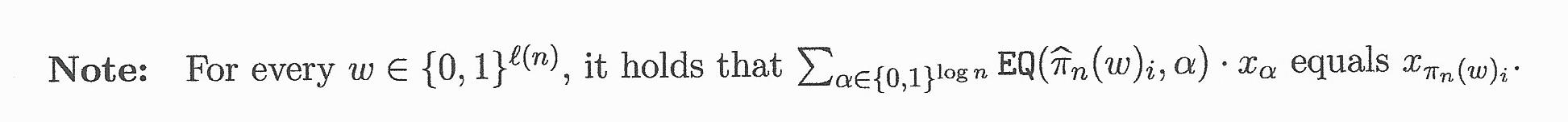 [Speaker Notes: Having small formulas implies having low degree and being easy to evaluate. Now, apply the Sum-Check protocol. 
Note that the verifier needs to evalue \phi_n at one point, which is dominated by the computation of the internal sum of $n$ terms.]
Doubly-Efficient IPs for log-space uniform NC [GKR]
THM: Every set in log-space uniform NC has a doubly efficient interactive proof system. For depth d(n), we get d(n)poly(log n) rounds.
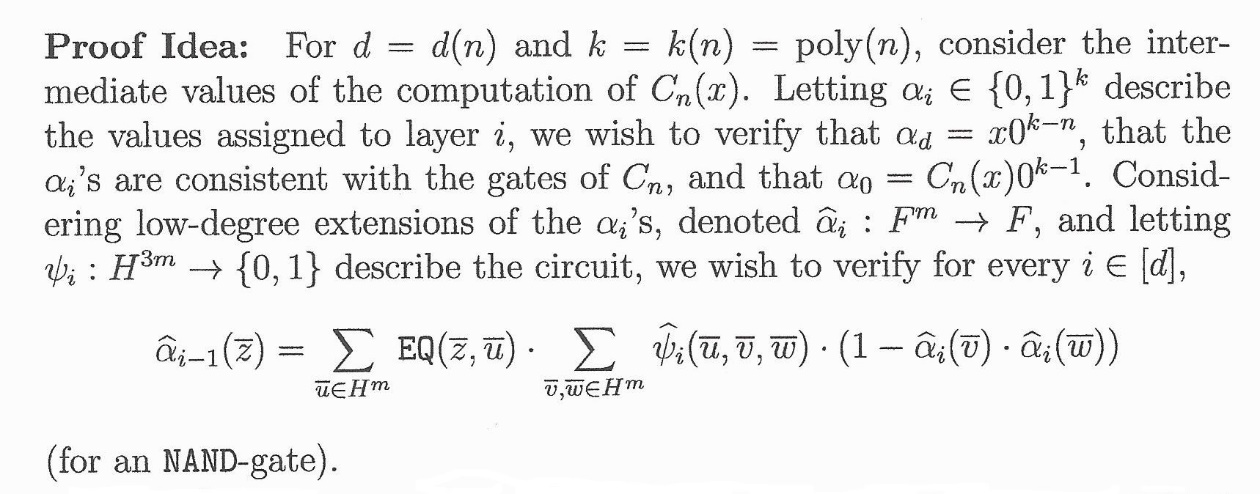 Can easily verify the first and last conditions.
Verify at random point by using the Sum-Check Protocol.      Problems: After the Sum-Check we need to
evaluate i in almost linear time.
evaluate  i on two points.


k = |H|m    with |H|=log n
[Speaker Notes: Now, apply the Sum-Check protocol: The verification of the value of alpha_{i-1} at $r_{i-1}$ is reduced to verifying the value of alpha_i at some new random point.]
Doubly-Efficient (constant-round) IPs for SC [RRR]
THM: Every set in SC has a doubly efficient interactive proof system with constant number of rounds. Ditto for TimeSpace(poly,n0.5).
One of the proof ideas: Batch verification; that is, verifying t claimsat cost of o(t) verifications. Used to reduce the verification of the existence  of a L-long path to the existence of t paths, each of length=L/t.
A sanity check: Possible if you don’t care of prover time (via IP=PSPACE).
Warm-up: Batch verification for UP (i.e., NP with unique witnesses).
[Speaker Notes: Re the warm-up: It is relatively easy only when compared to the needed batching of IPs…]
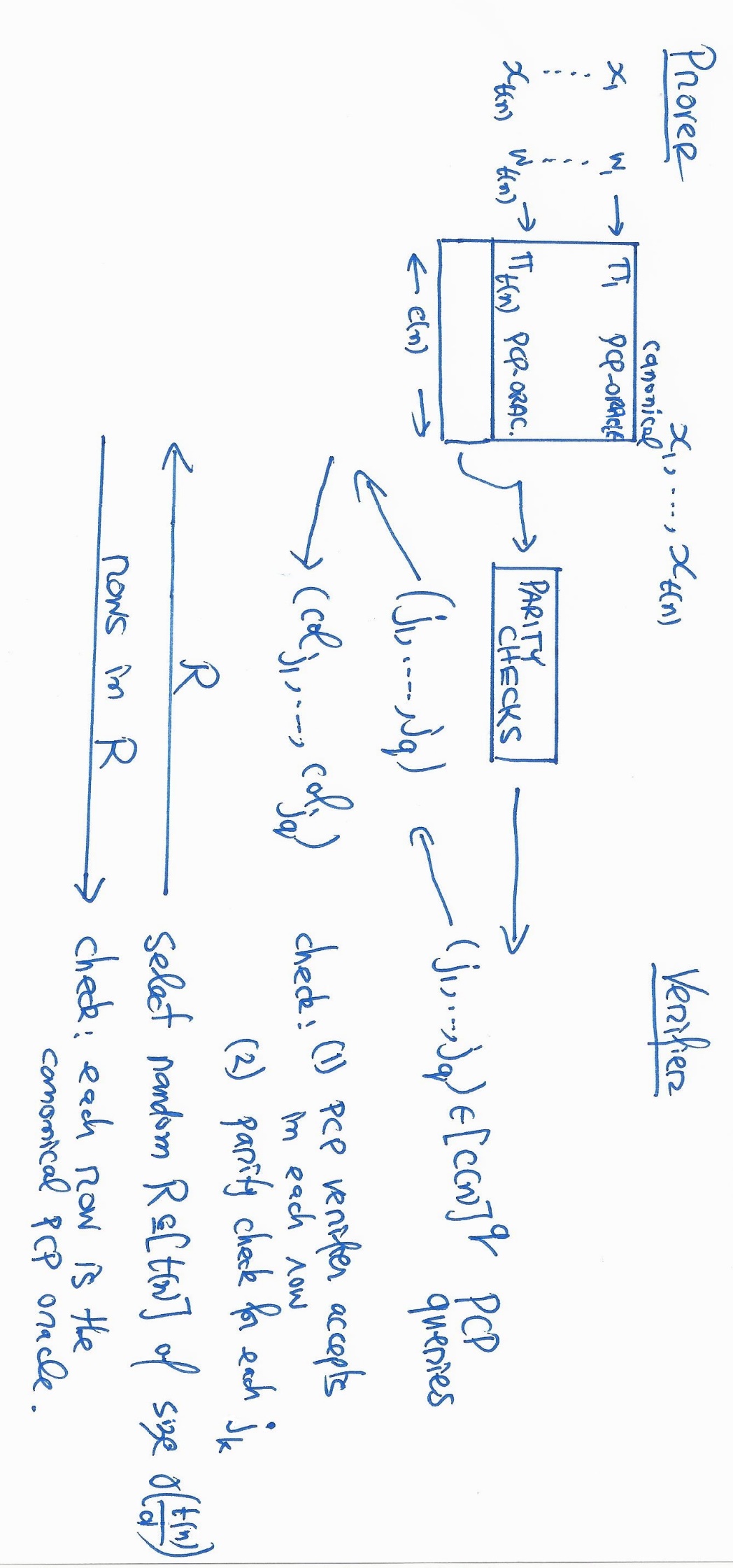 Batch verification for UP [RRR]
For d = t(n)1/2 and d’ = d log n,  consider the parity check  F:0,1t(n) 0,1d’ such that for each v, each Hamming ball of radius d contains at most one pre-image of v under F.
*) input-oblivious queries, recognizable canonical proofs.
[Speaker Notes: N.B.: The decision is input-dependent, the queries are not. The canonical proof contains the unique witness.]
Wider Perspective: the source of proofs
Proofs do not fall out of thin air.
Setting 1: The prover’s on-line work (de-IP, reviewed here).
Setting 2: Provided by the (high-level) application/user + PPT.E.g., NP-witness provided to a prover in a zero-knowledge system.
Setting 3: Constructed in PPT with oracle access to deciding.
 Different notions of relatively efficient provers.They deserve further study.
“A Taxonomy of Proof Systems” (1995).
[Speaker Notes: Sec 2.1.3 “How efficient should the prover be?” In Complexity Theory Retrospective II]
END
Related papers available at
http://www.wisdom.weizmann.ac.il/~oded/de-ip.html
[Speaker Notes: links]